Missed Opportunities to Vaccinate Teens against HPV: Variation and Mechanisms between Public & Private Facilities
Boise, Patrick,  Master of Arts,  Spring 2023 | Economics
Chair: Katrina Mullan, Ph.D.
Motivation
Literature
Research Question & Hypothesis
Data
Methods
Results
Discussion
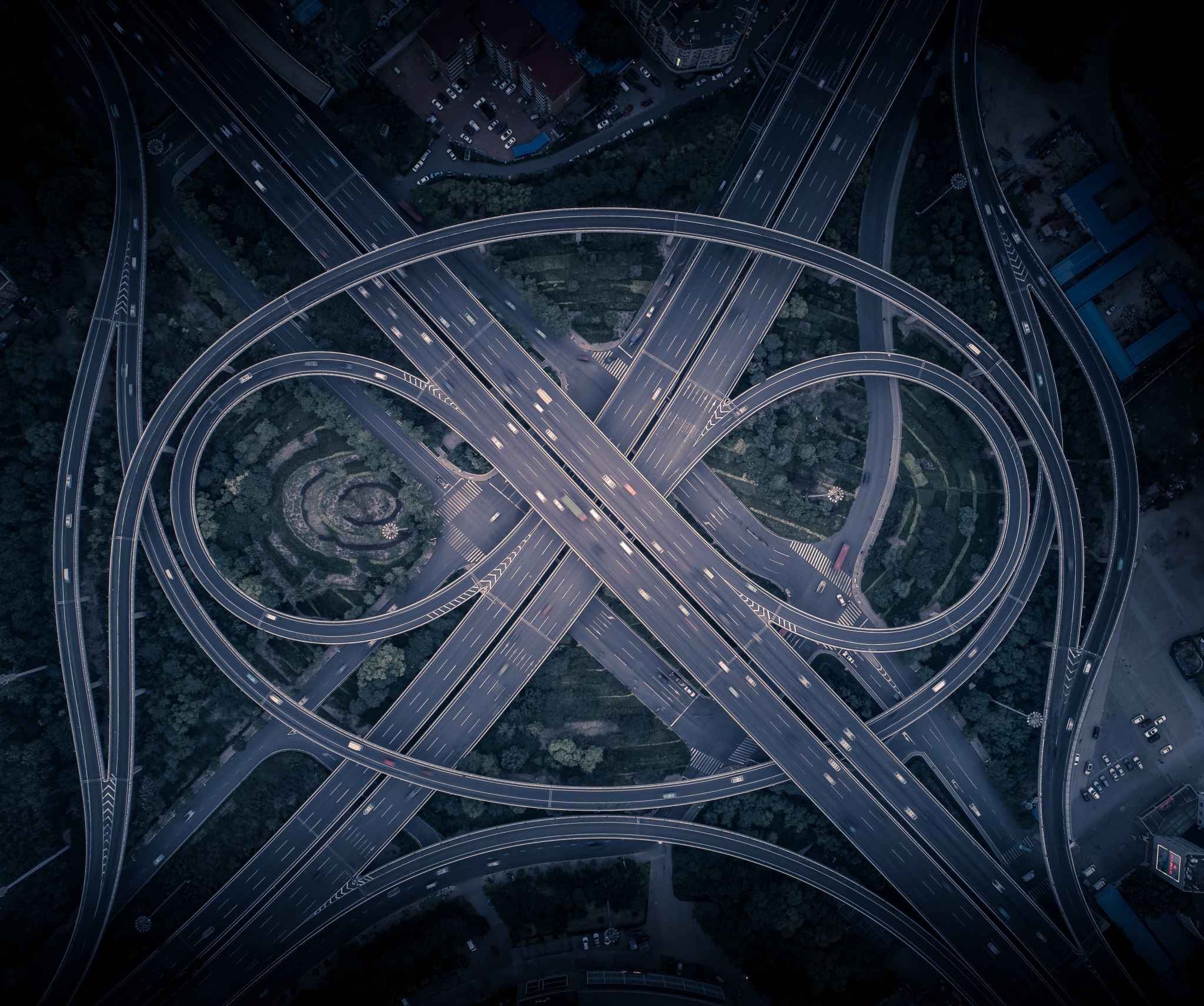 Intersectional and interdisciplinary interests
Diversity, Inclusion, & Equity
Social Justice & Reform
Public Policy Reform
Systemization of Solutions 
Democratization 
Application IRL
One of 14 high-risk HPV serotypes
‘Sexually Transmitted Infection’
Researchers may understand that ‘sex’ includes any intimate contact. 
US population has a more complex understanding
HPV18 does not care how we define intimate contact
(Kombe Kombe et al. 2021)
The issue of taboo topics
HPV is a girls’ disease and so it is a girls’ vaccine
Sex Education and onset of Sexual Activity


Uncomfortable => not discussed
Not discussed => not researched
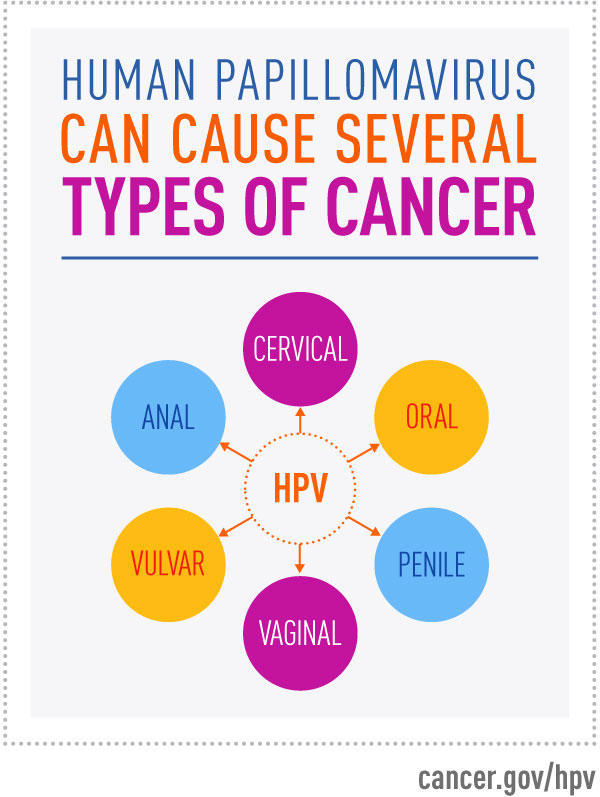 HPV is not a girls’ disease
Human Papillomavirus (HPV)  is a leading cause of a number of cancers. 
37,300 new cases annually in the US
They are among the only cancers that are preventable with an approved vaccine!
Hepatitis B
NSCLC
Others in trial
Highly prevalent – virtually all will become infected.
Uptake rates remain low compared to other vaccines.
Prevent Cancer Here
Vaccinate Here
0 – 36 months
3 – 21 years
21-29 years
30-65 
years
>1 visit
<1 visit
<1 visit
=1 visit
Two Key Studies
Sophia R. Newcomer,
Rain E. Freeman,
Alexandria N. Albers,
Sara Murgel,
Juthika Thaker,
Annie Rechlin, 
Bekki K. Wehner (2022) 

Missed opportunities for human papillomavirus vaccine series initiation in a large, rural U.S. state


Human Vaccines & Immunotherapeutics, 18:1, 2016304, 
DOI: 10.1080/21645515.2021.2016304
Charnetta L. Williams, 
Tanja Y. Walker, 
Laurie D. Elam-Evans, 
David Yankey, 
Benjamin Fredua, 
Mona Saraiya,
Shannon Stokley (2020) 

Factors associated with not receiving HPV vaccine among adolescents by metropolitan statistical area status, United States, National Immunization Survey–Teen, 2016–2017 
Human Vaccines & Immunotherapeutics, 16:3, 562-572, 
DOI: 10.1080/21645515.2019.1670036
Newcomer et al. (2022)
Williams et al. (2020)
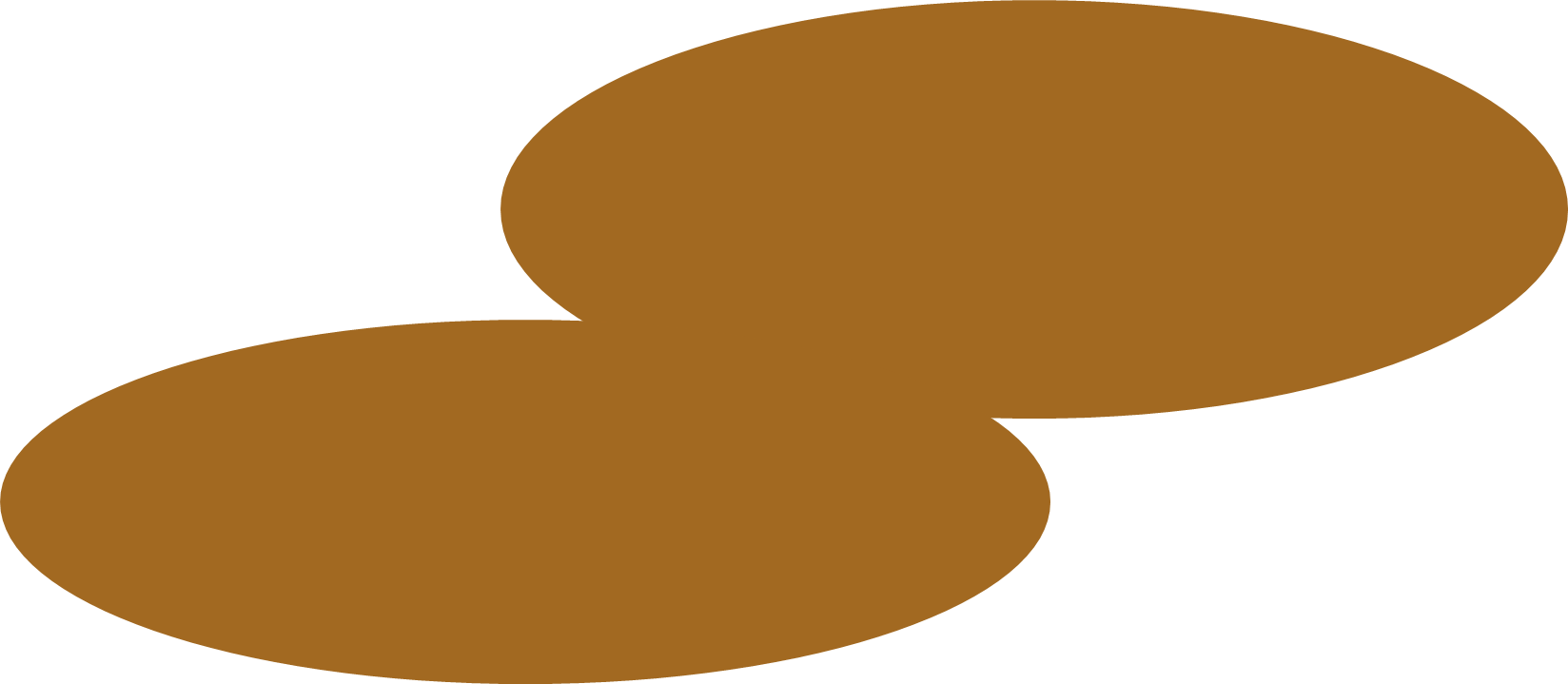 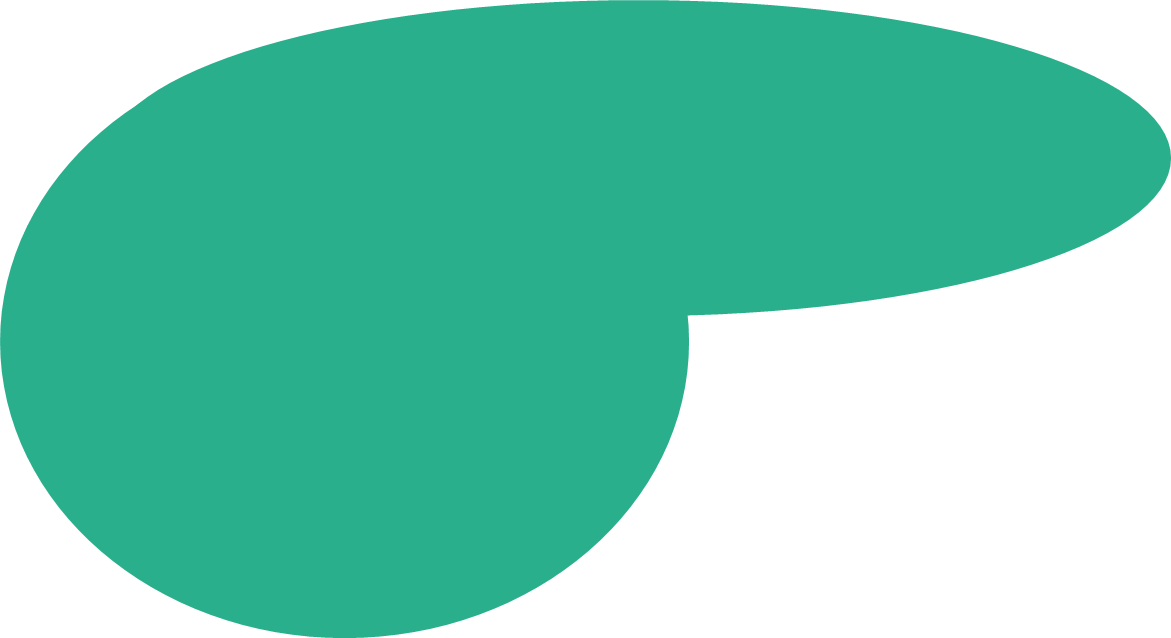 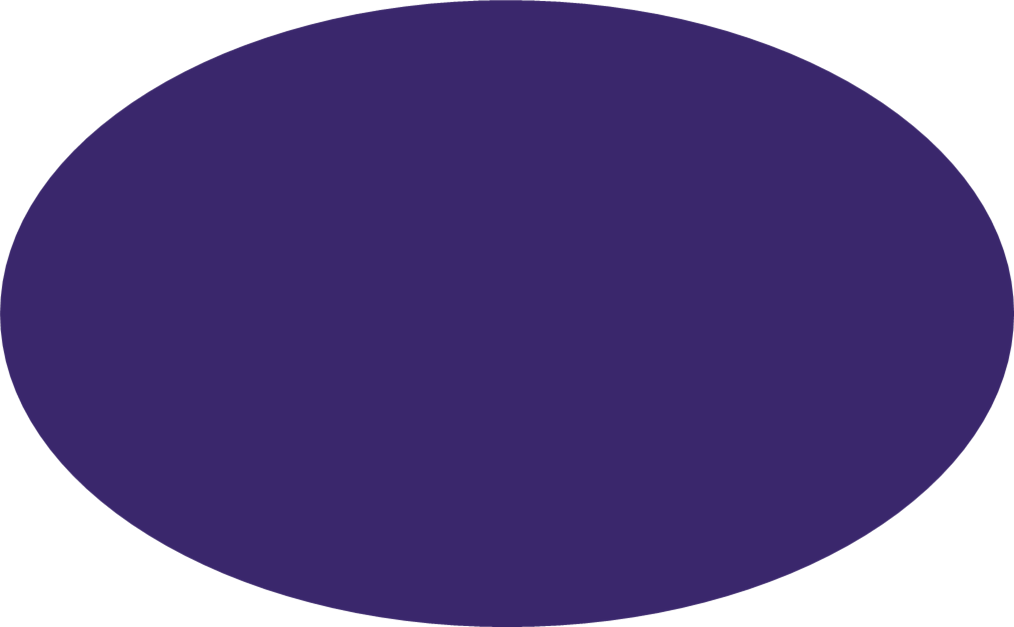 Teens Aged 13-17
HPV Vaccine 
Missed Opportunity
HPV Vaccine Uptake
Facility Type
US Population
MT Population
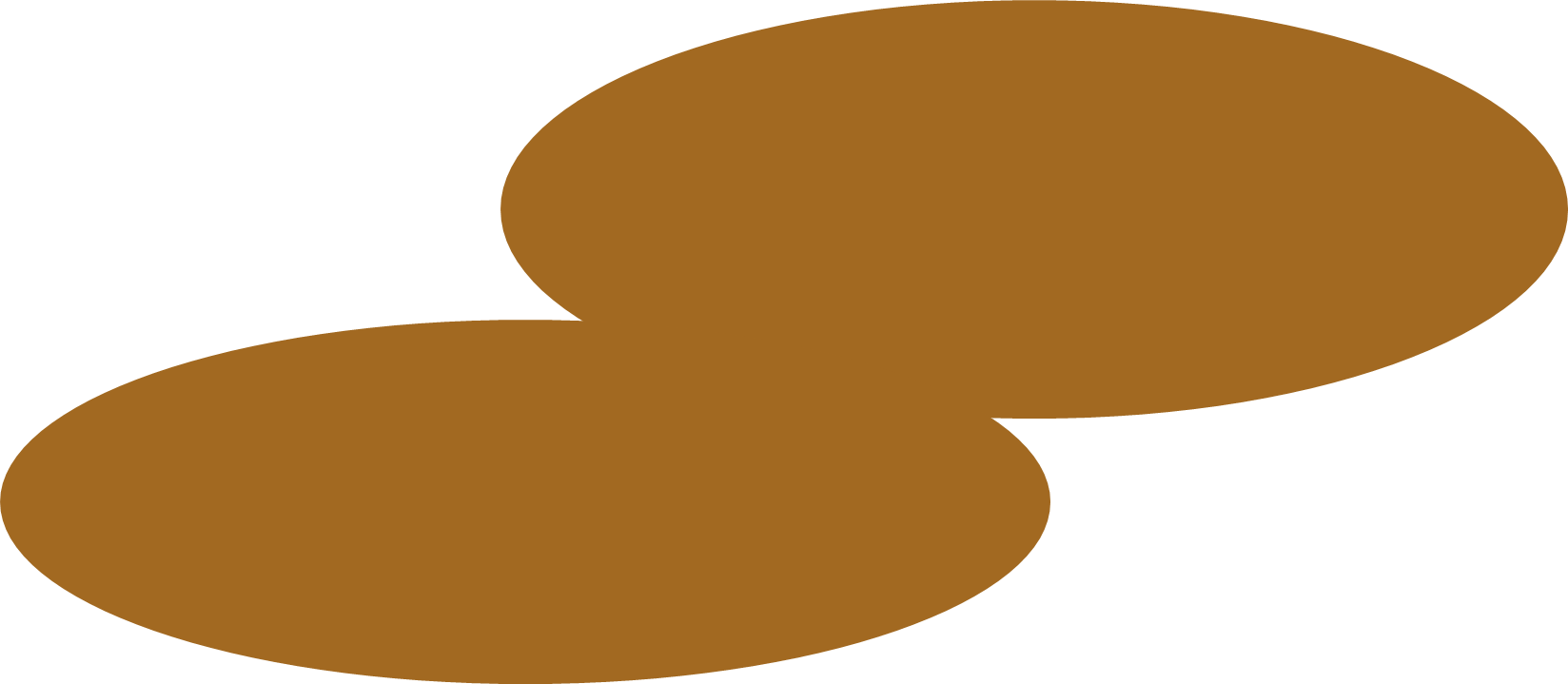 Teens Aged 13-17
HPV Vaccine 
Missed Opportunity
Facility Type
US Population
Research Question
Does the likelihood of missed opportunities to vaccinate teens against HPV vary between public and private facility types?

What mechanisms help explain the trends?
Data: National Immunization Survey - Teen
Random digit dialing survey of US households
If a 13-17yo in home, a survey is conducted

Provider IHQs

Annually published PUF
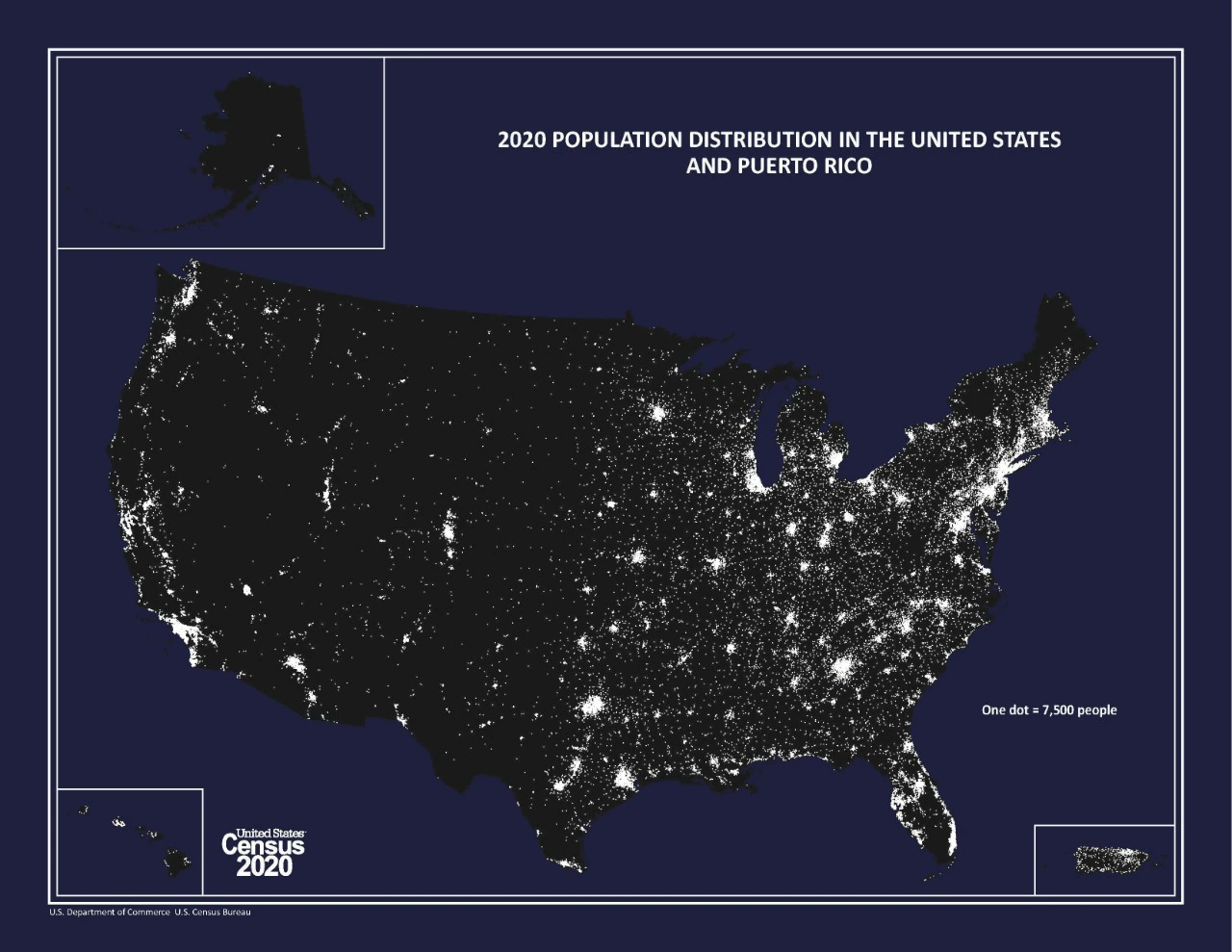 Data for this study
NIS-Teen
2018
2019
2020
Types of Facilities
Other Facility Type
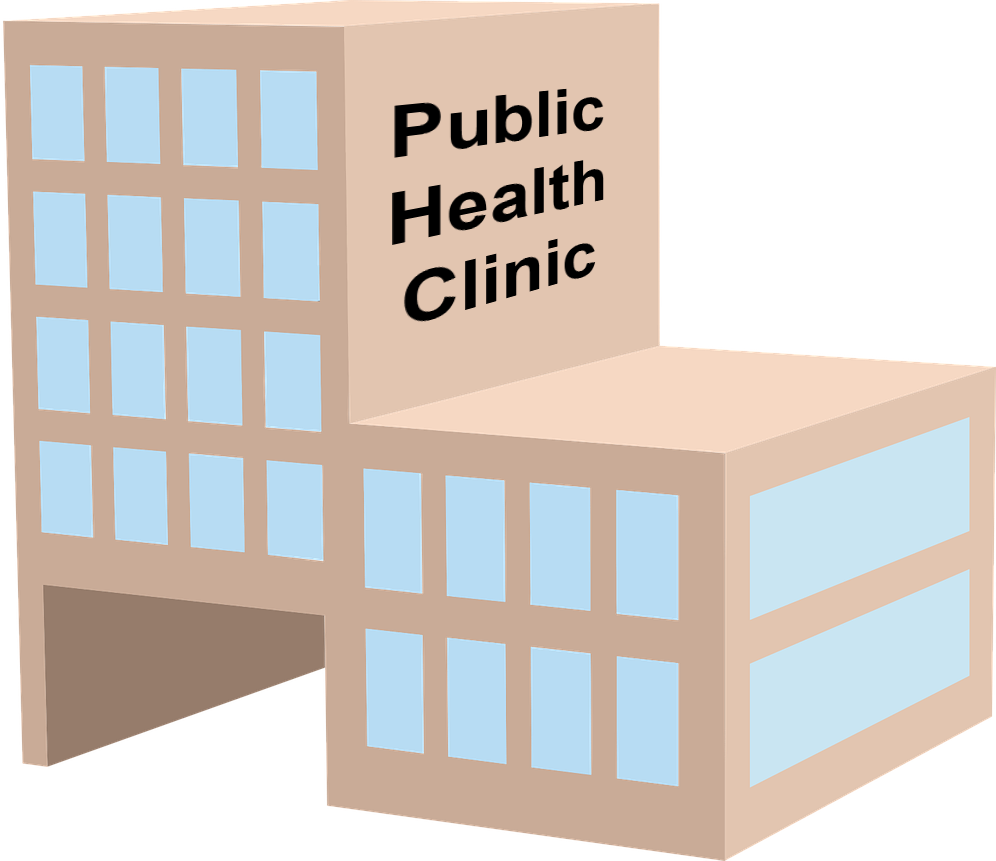 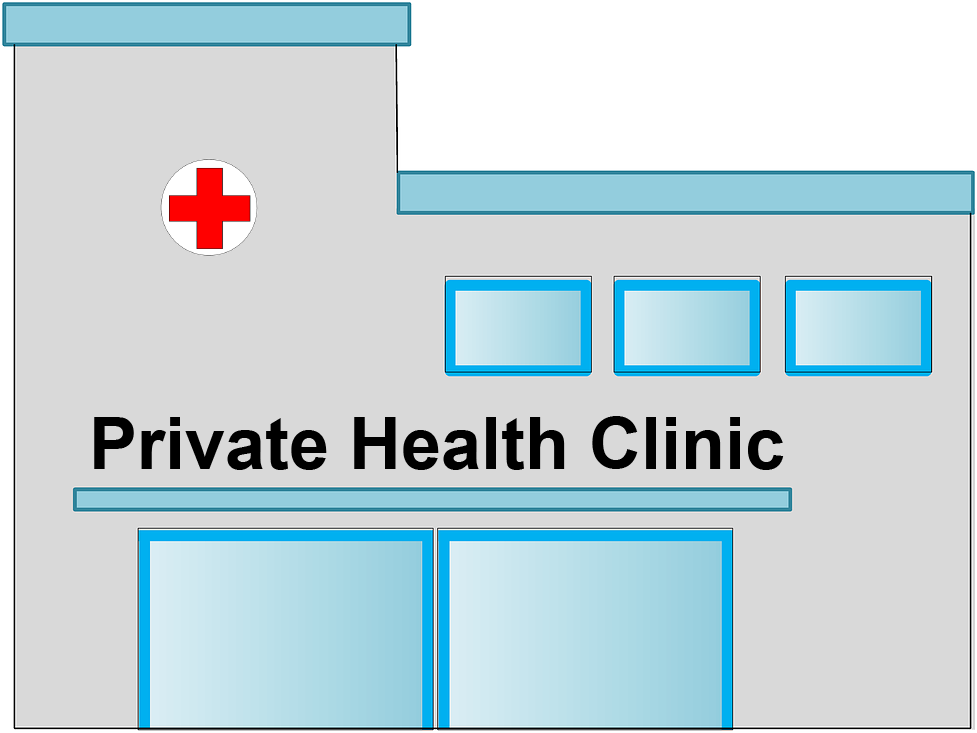 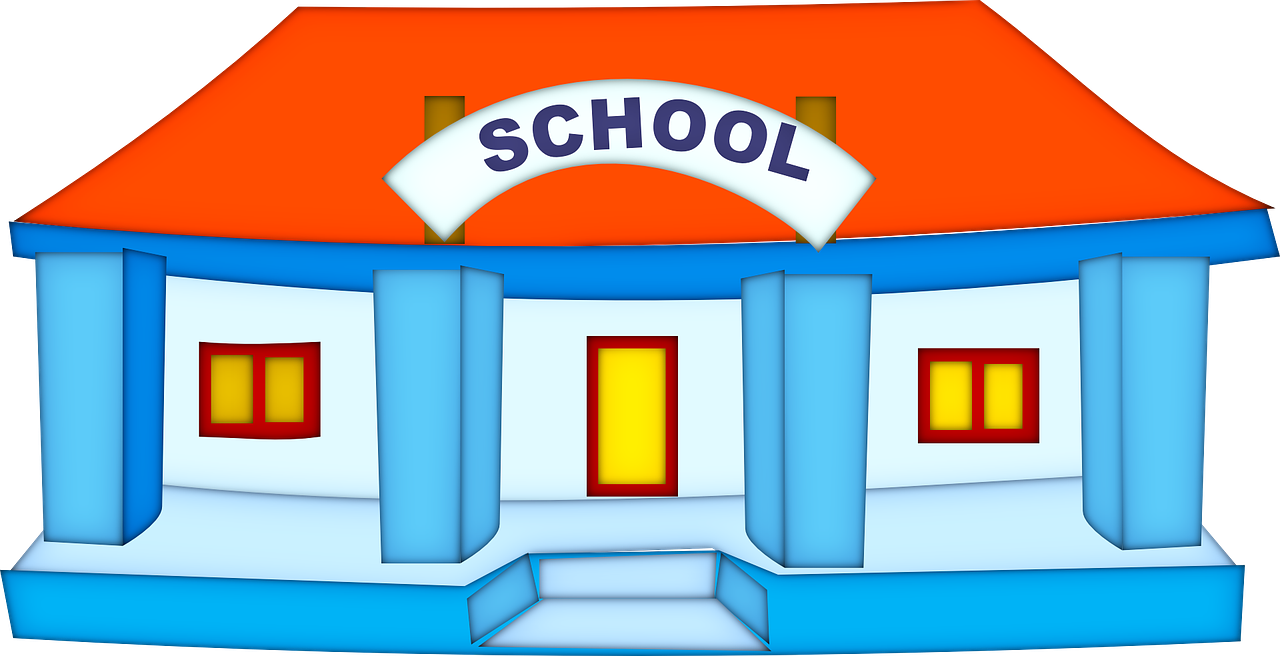 Higher Income
Private Insurance
White
Higher Education
Lower Income
Medicaid
Non-white
Lower Education
Rurality/Urbanicity
TeenID
Methods
Adequate Provider Data?
No
Excluded – weights maintained
Yes
Defining the outcome of interest: 
Missed Opportunity
No
Tdap or Men 1+?
>0 visits?
Yes
No Opportunity
>0 doses?
No
Yes
Missed Opportunity
HPV Vaxxed
Methods
Preliminary Results
Average Partial effects of facility type, reference case: Private Only
Preliminary Results
Average Partial effects of facility type at visits = 0 or 1+, reference case: Private Only
Limitations
NIS-Teen aggregation of facility type
Type of visit & whether any vaccination was given unavailable
Next Steps
Expand/refine the model
Omitted variables
Alternate form
Statistical validity in complex survey
Thank you
Katrina Mullan, Ph.D.
My Committee
Chris Peterson
Akemi
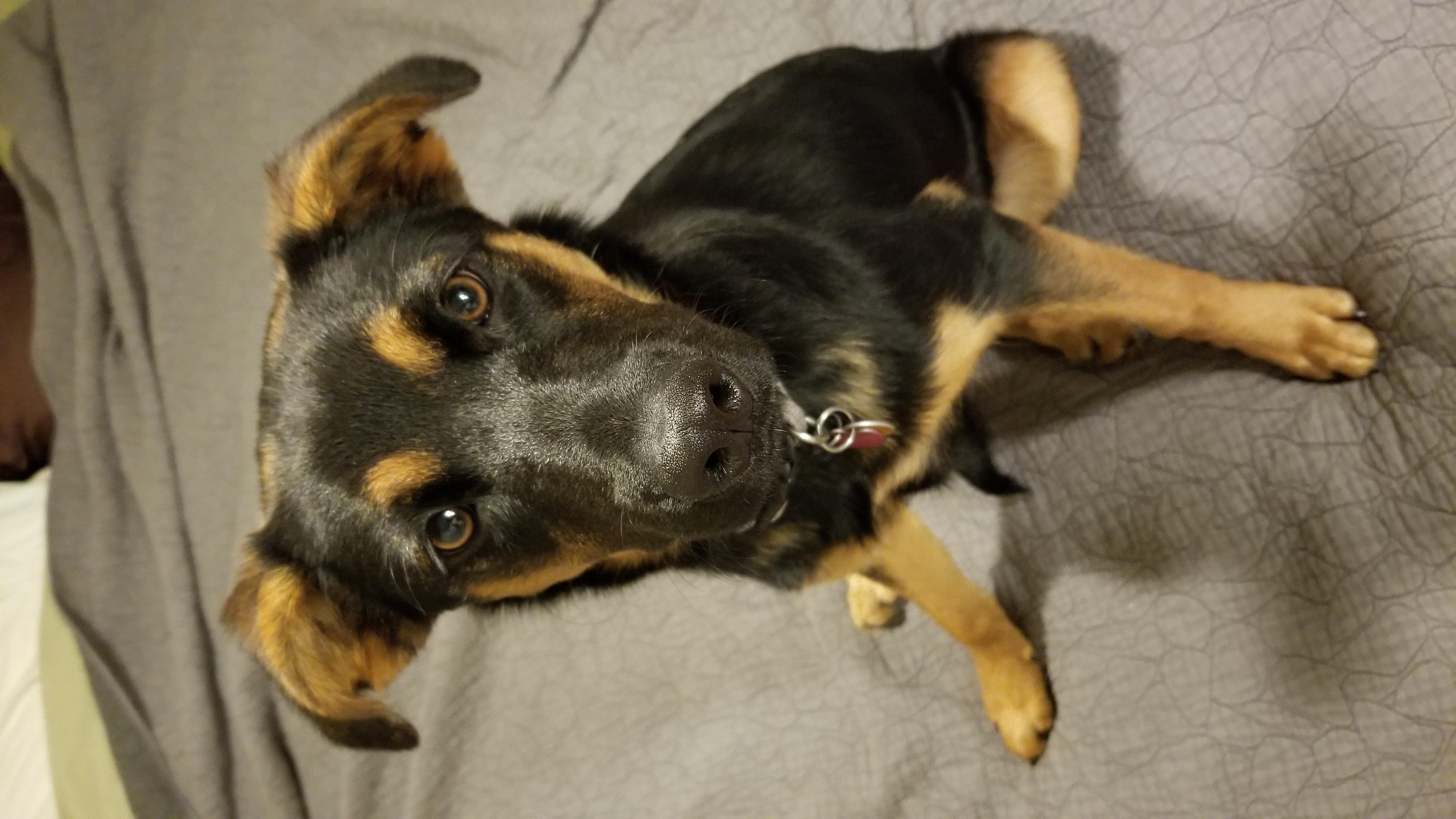